Sedgwick County Zoo branded slide decks
In this power point template, you’ll find 2 sections – a green slide deck and a white slide deck. Choose the section you wish to use and delete the entire section you don’t want to use along with this instruction slide. 
In each deck, you’ll find options for title slide, content slides, and a logo slide. Just remember to delete slides you don’t wish to use and re-center text boxes after you add your text. Feel free to move text boxes around if they don’t quite fit your needs – these are simply design suggestions. 
We like to use the logo slide at the end of the presentation to provide a branding opportunity on the screen while you take questions or continue discussion. Of course this is optional.
Please contact the Strategic Communications department if you have a need for anything different. We’re happy to create something custom to accommodate specific needs.
Remember to “Save As” before you personalize this deck in order to keep this template clean.
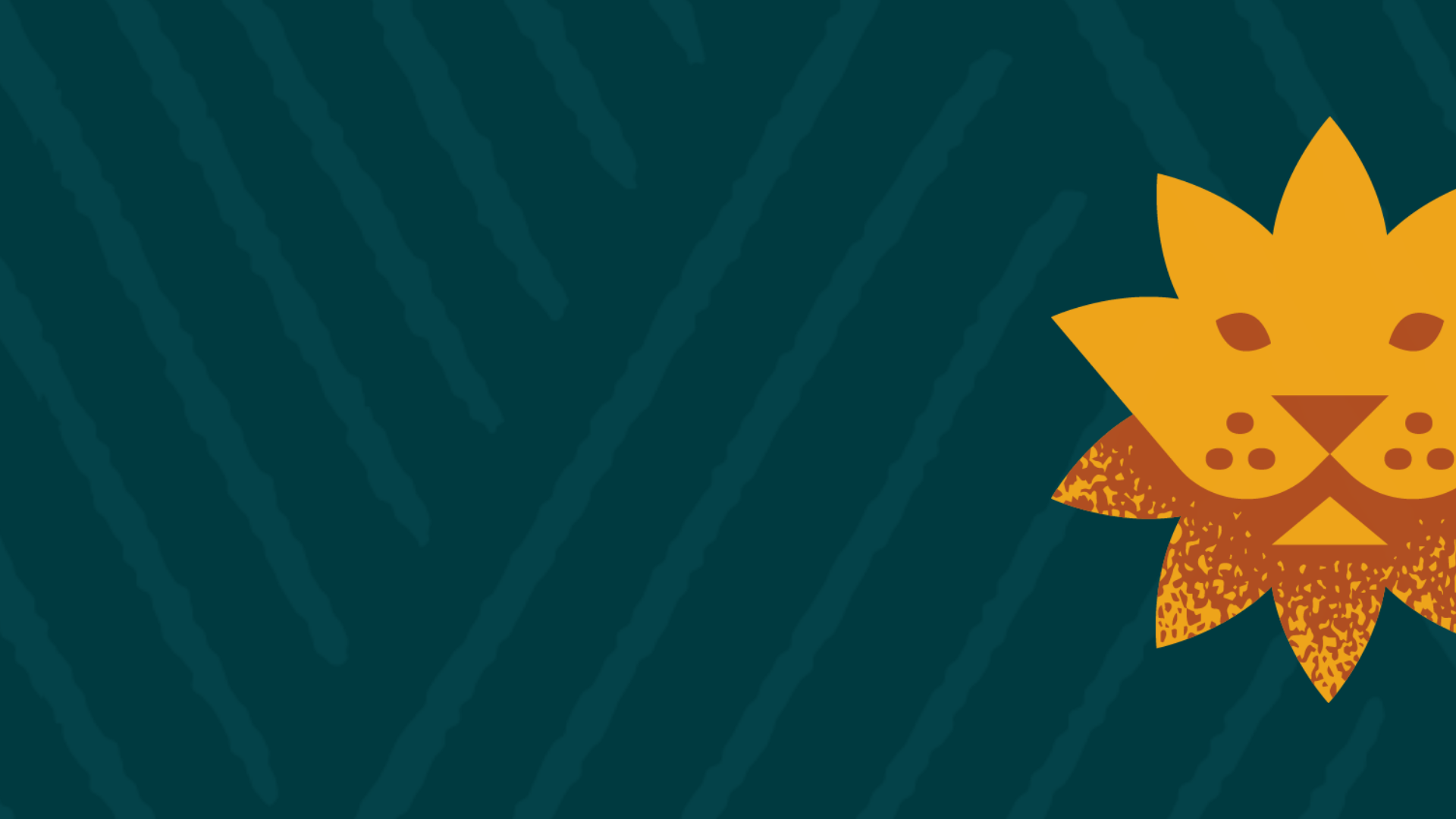 SCZ BRANDED PRESENTATION
YOUR NAME AND TITLE
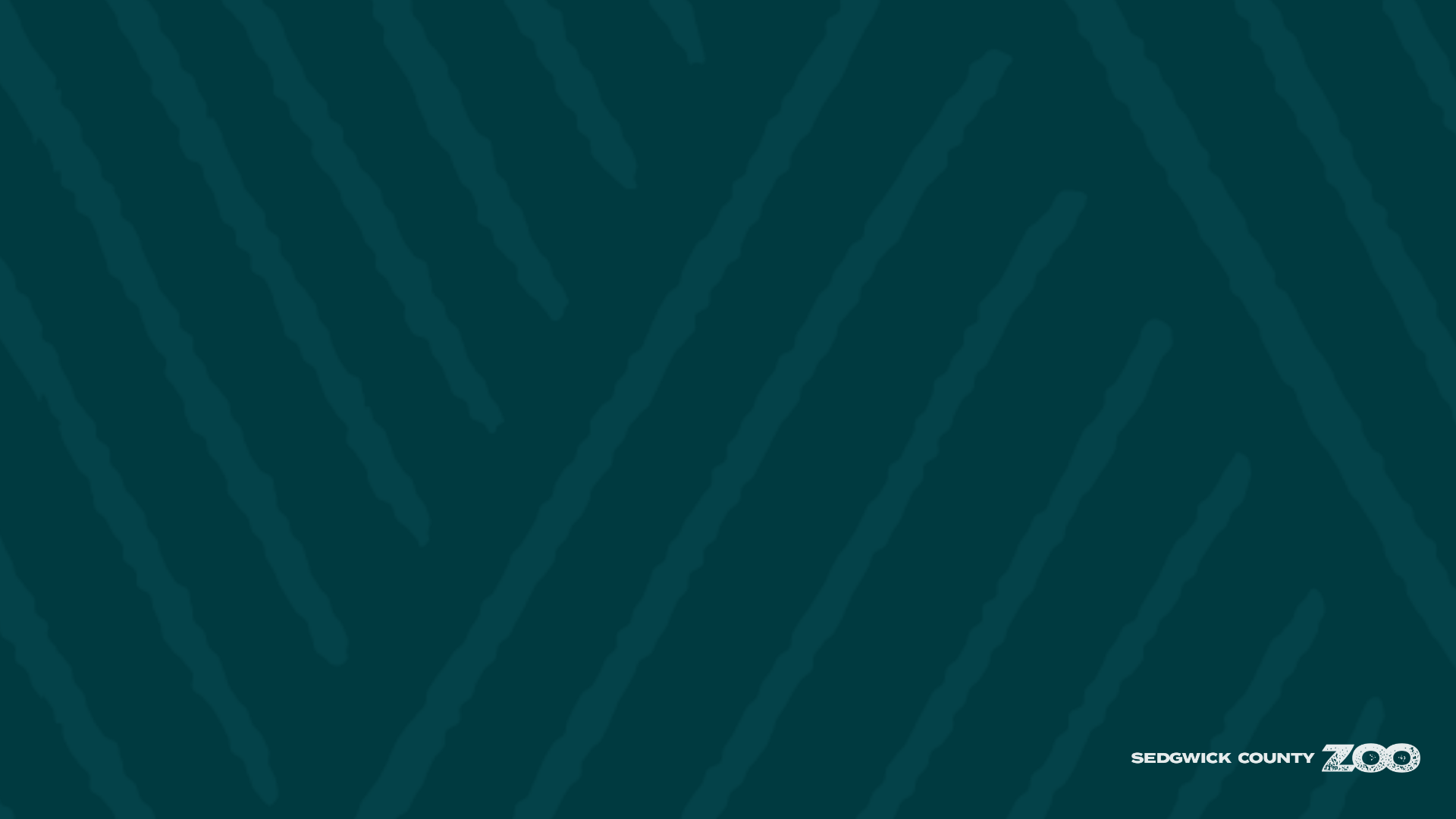 POINT 1
Add details here about point 1

POINT 2
Add details here about point 2

REMEMBER
To re-center this text box if necessary
SLIDE TITLE
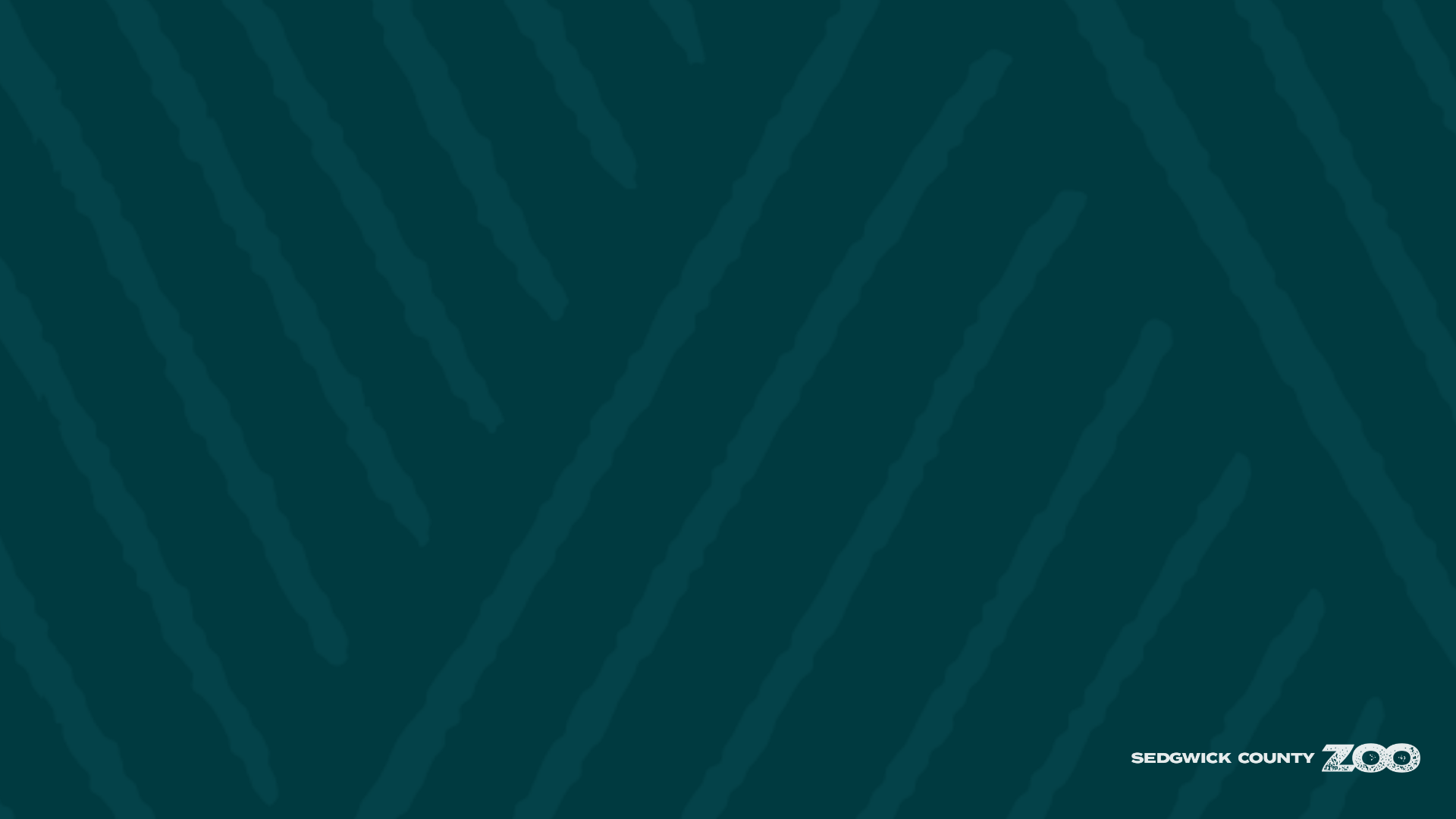 POINT 1
Add details here about point 1.

POINT 2
Add details here about point 2.

REMEMBER
To re-center this text box if necessary.
SLIDE TITLE
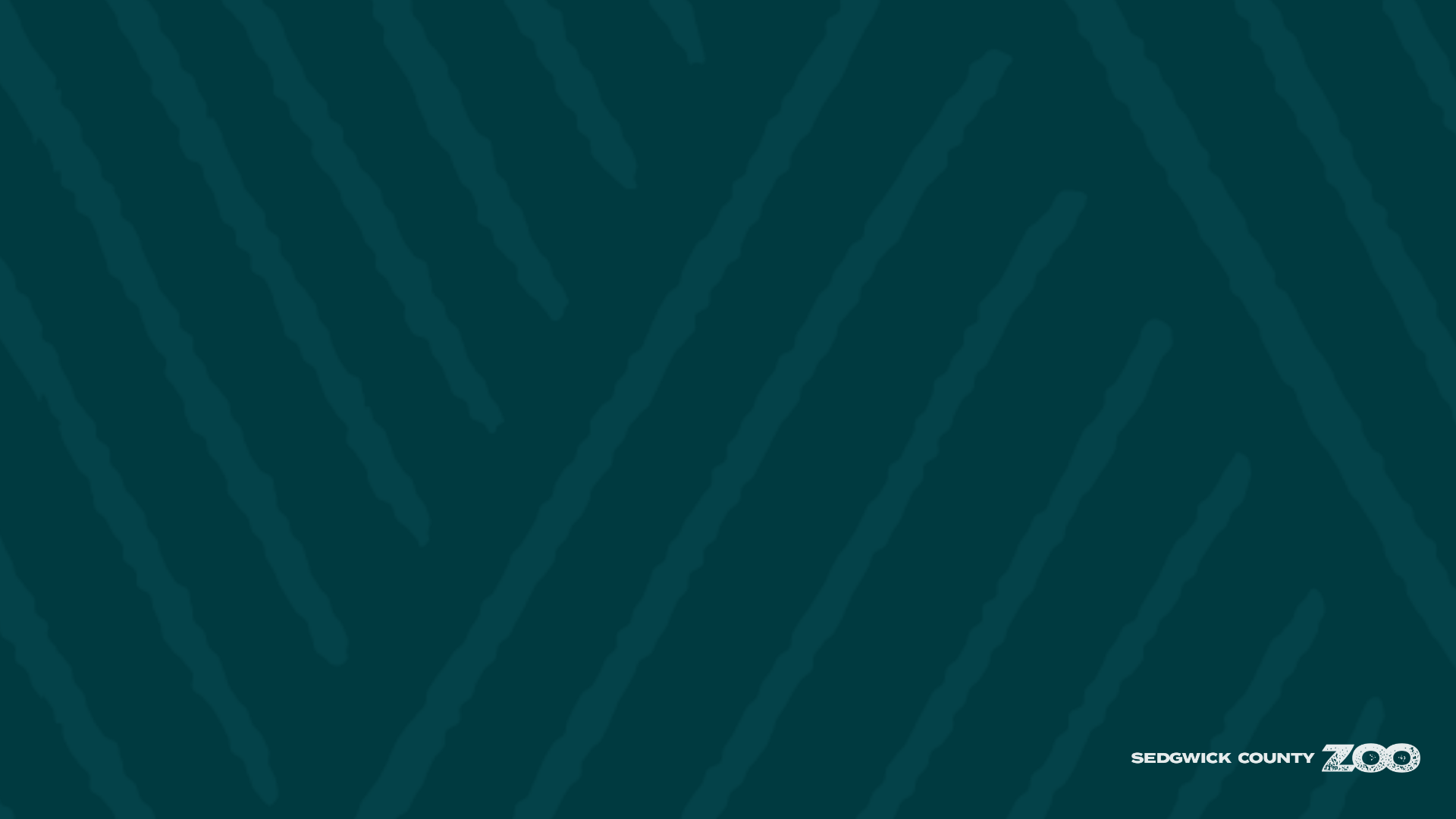 PARAGRAPH
Here is a paragraph of text. Just be sure not to add too much text to a slide or your audience will stop listening to you. Re-center this text box after you type!
SLIDE
TITLE
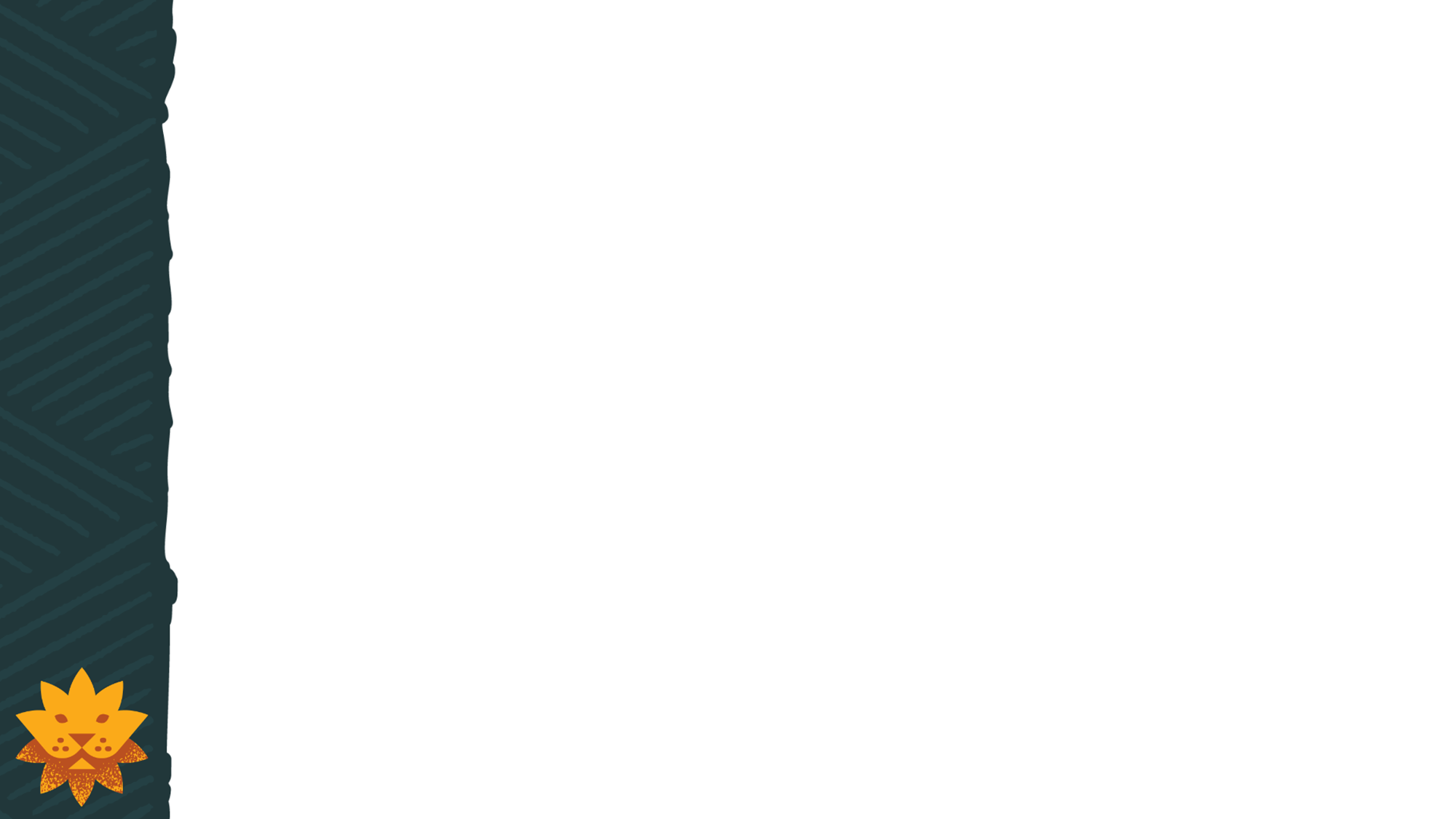 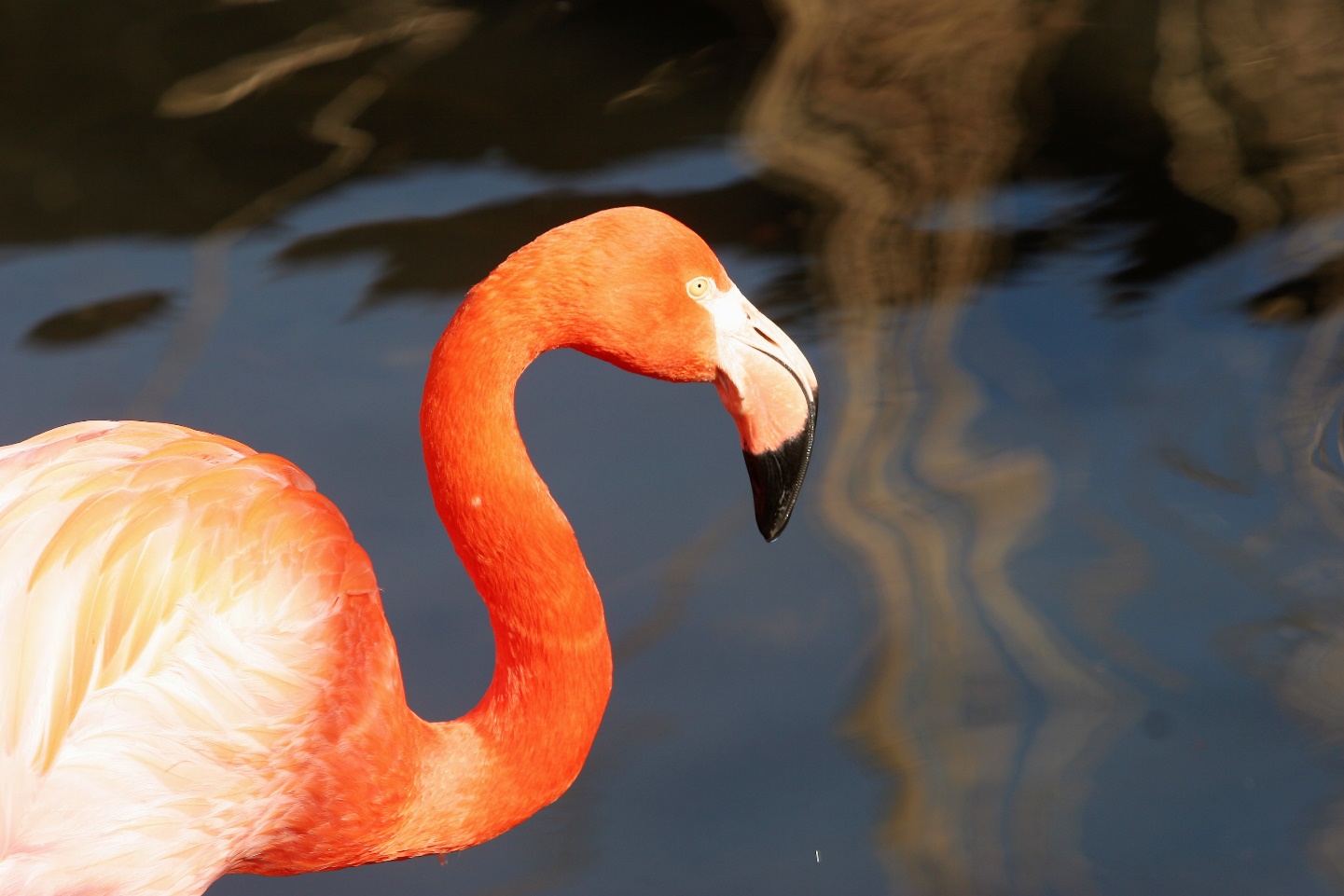 PHOTO
Photos look best when on a white background. Use this slide when adding photos or videos. Photos also look great when they cover the entire slide without any text, like the next slide.
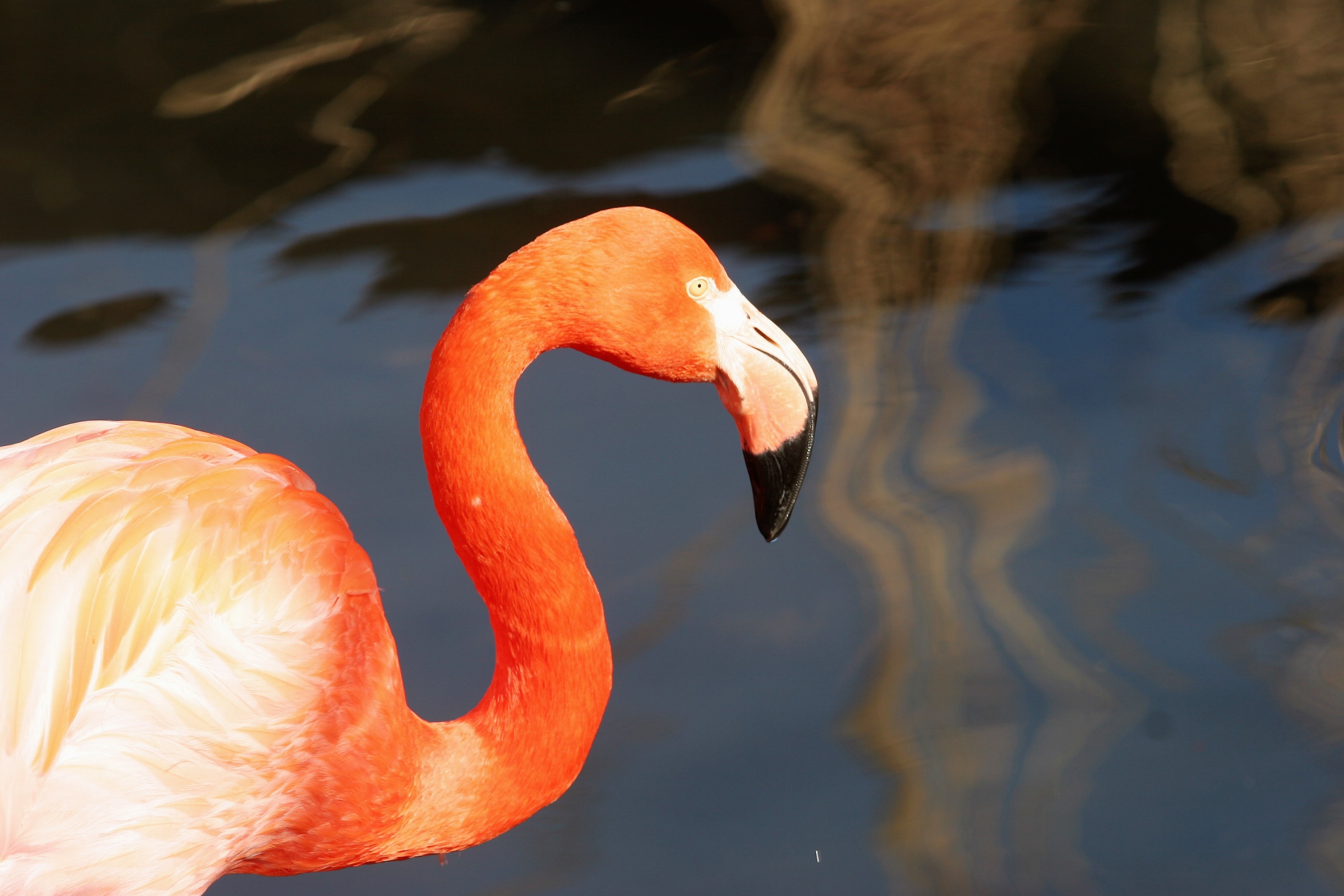 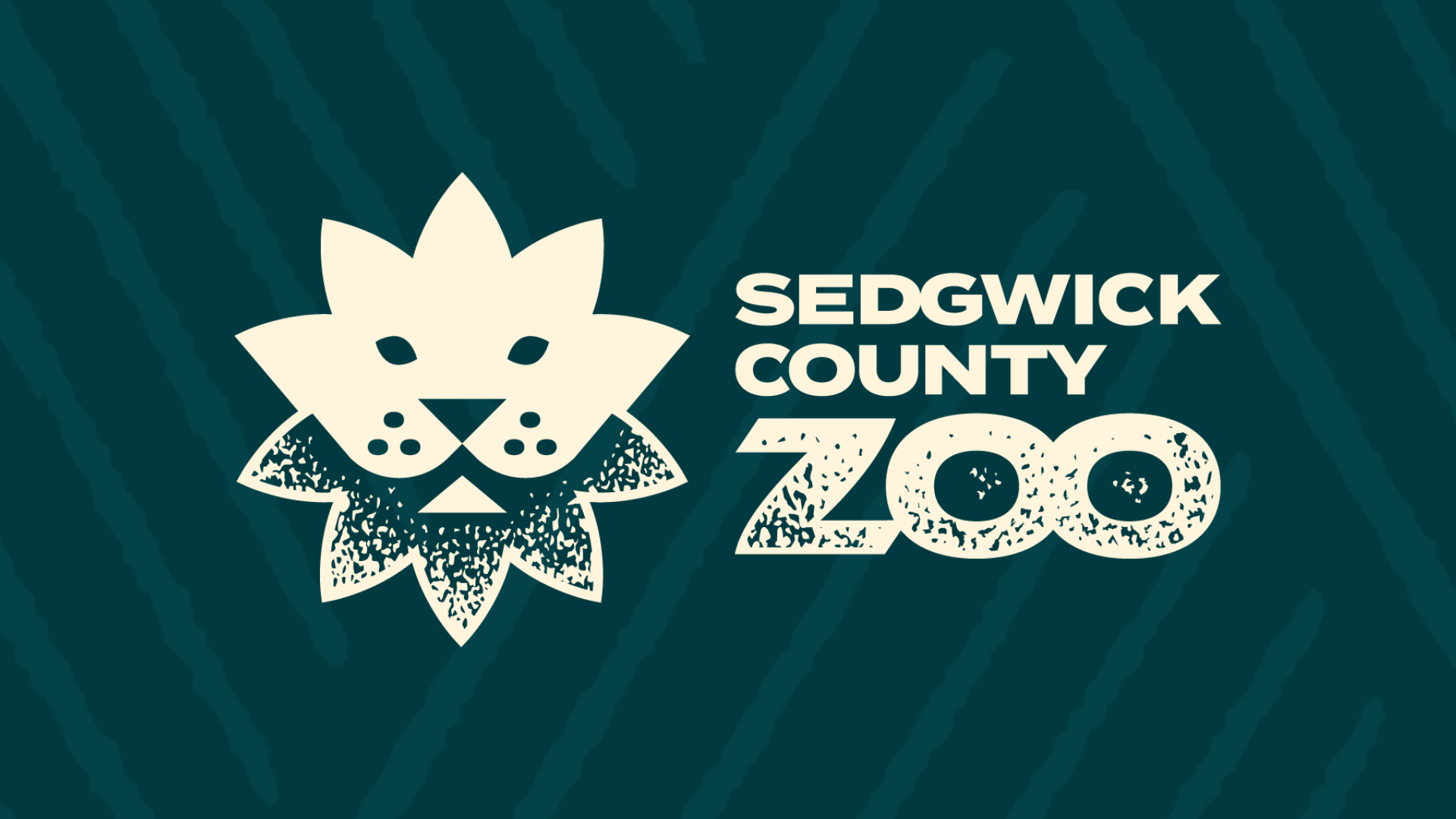 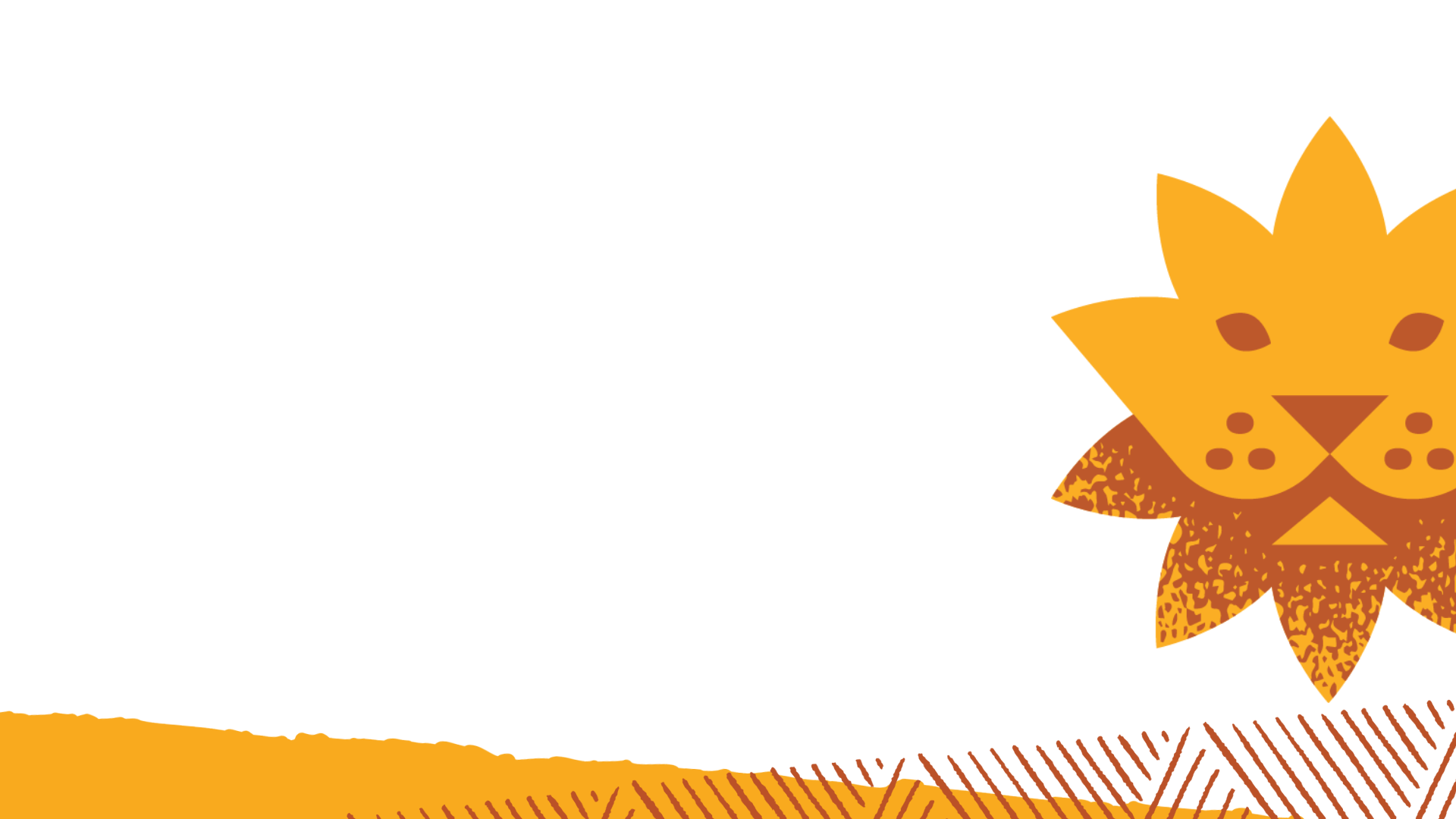 SCZ BRANDED PRESENTATION
YOUR NAME AND TITLE
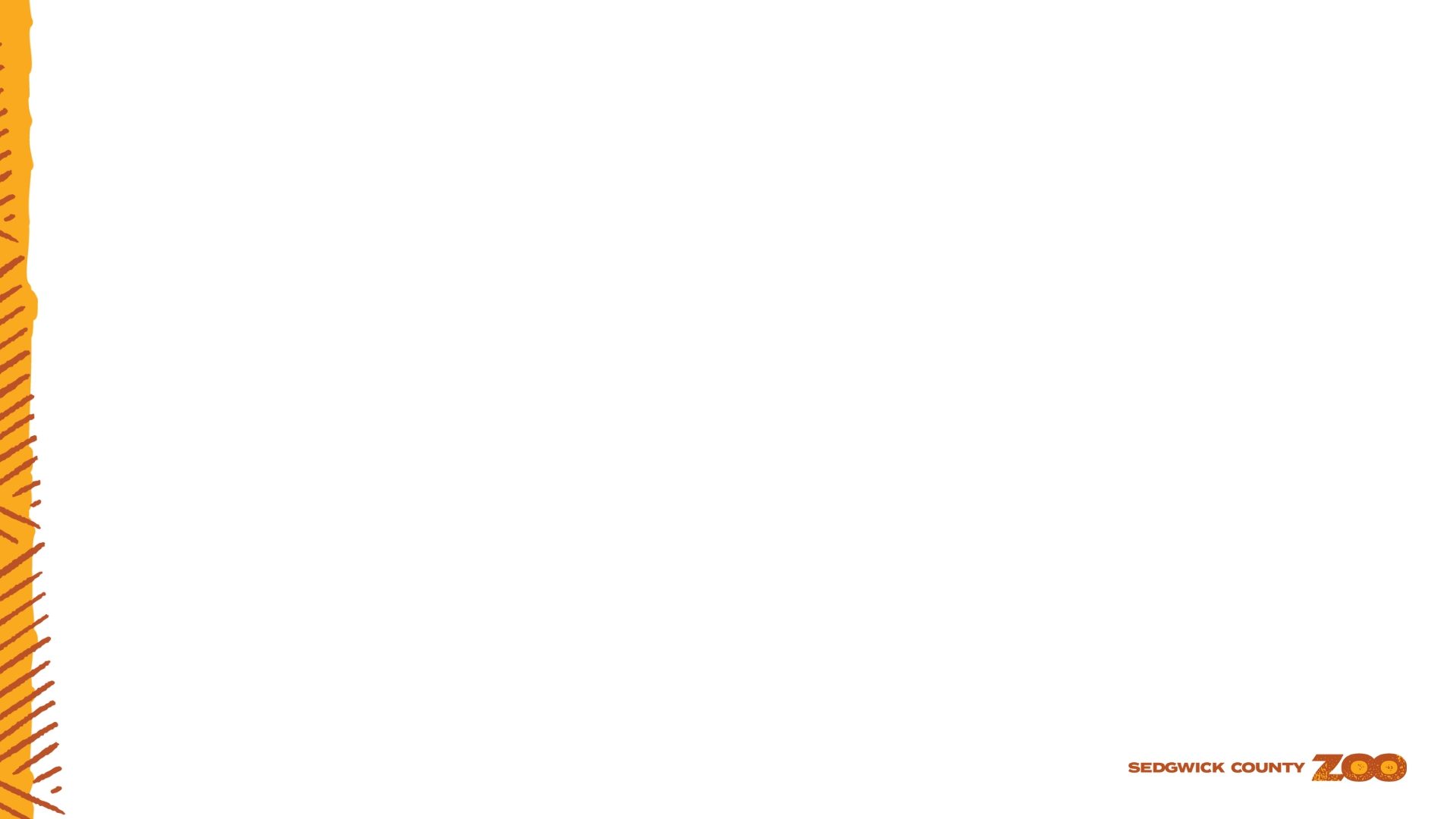 POINT 1
Add details here about point 1

POINT 2
Add details here about point 2

REMEMBER
To re-center this text box if necessary
SLIDE TITLE
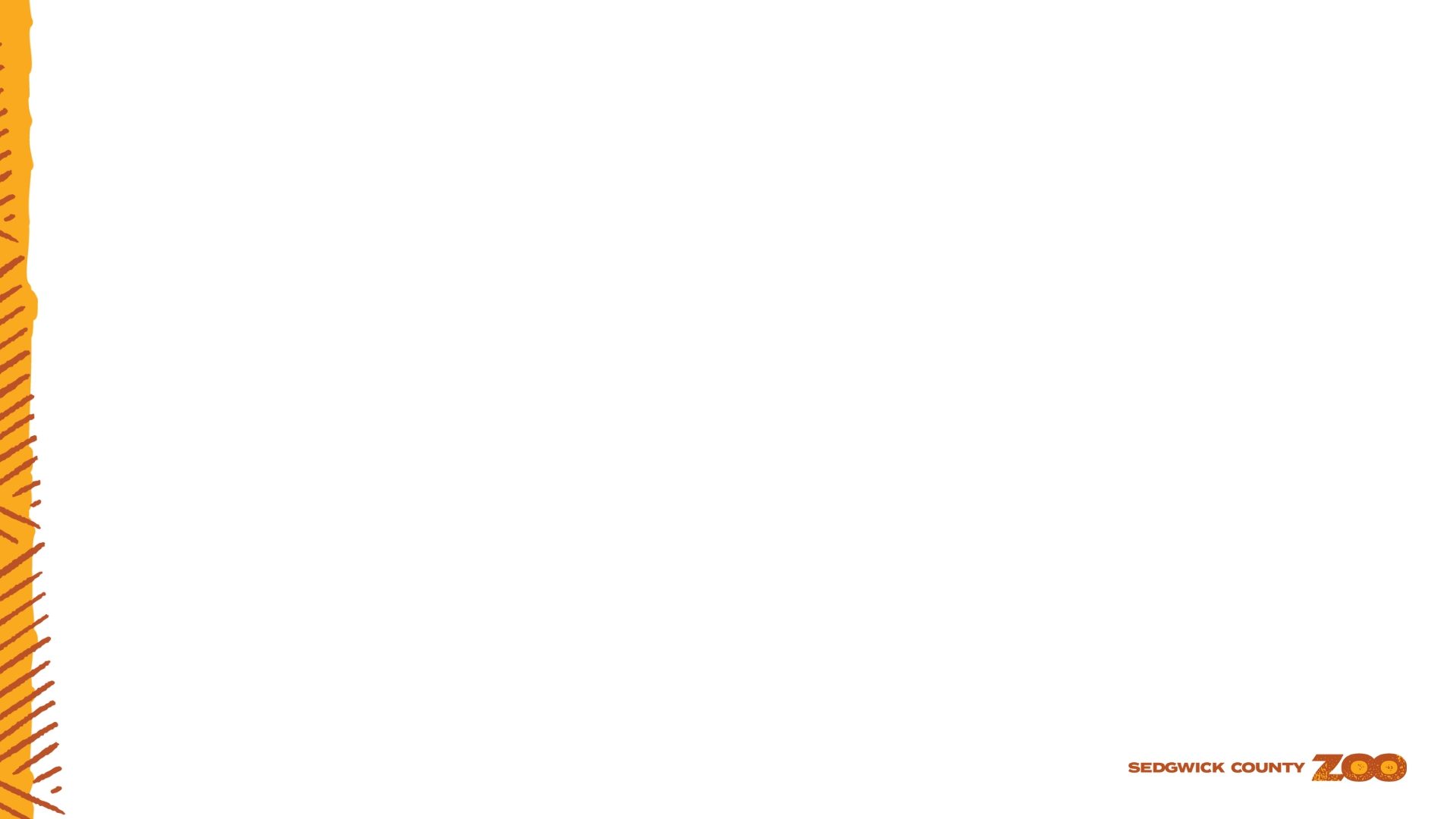 POINT 1
Add details here about point 1.

POINT 2
Add details here about point 2.

REMEMBER
To re-center this text box if necessary.
SLIDE TITLE
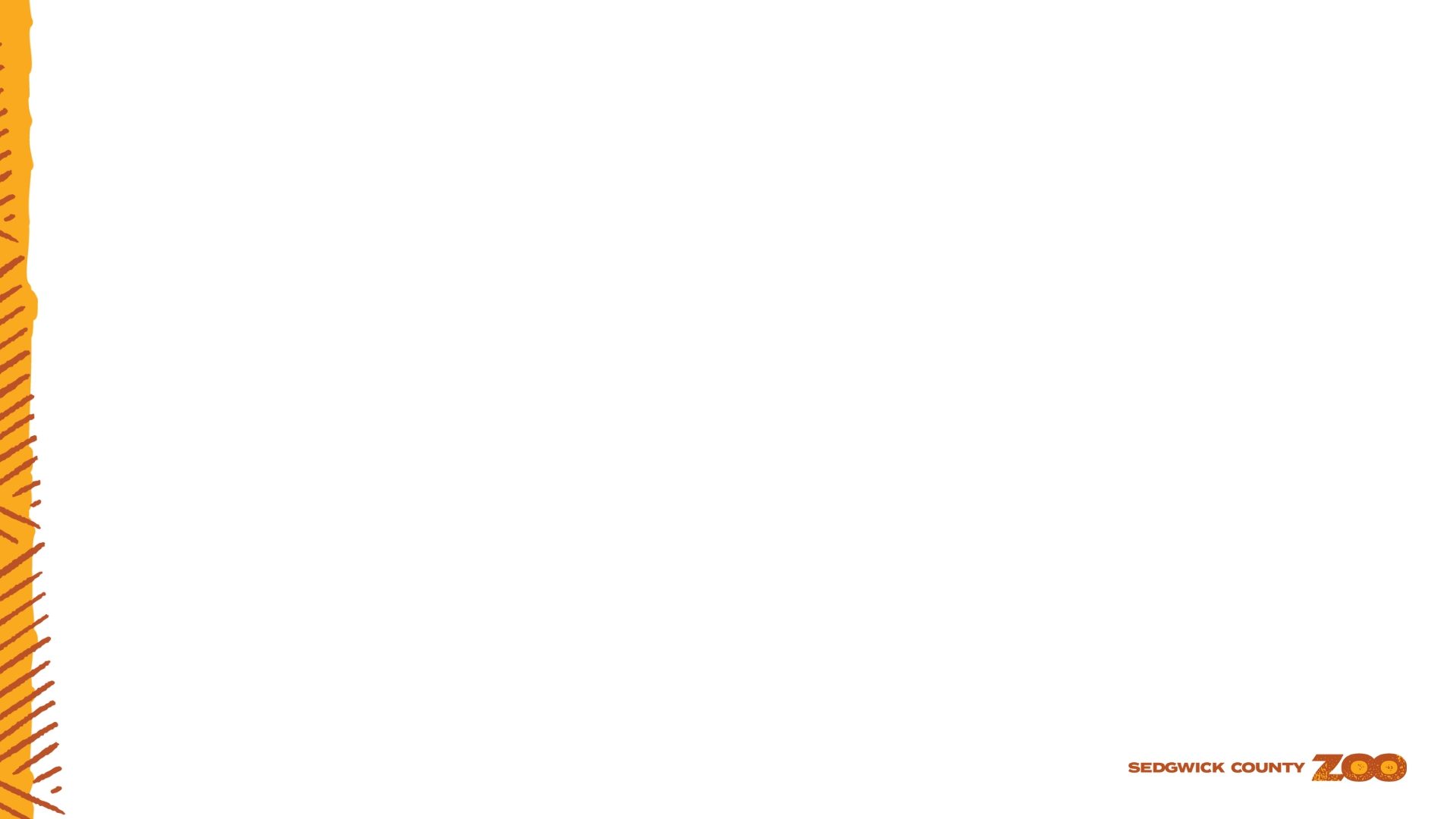 PARAGRAPH
Here is a paragraph of text. Just be sure not to add too much text to a slide or your audience will stop listening to you. Re-center this text box after you type!
SLIDE
TITLE
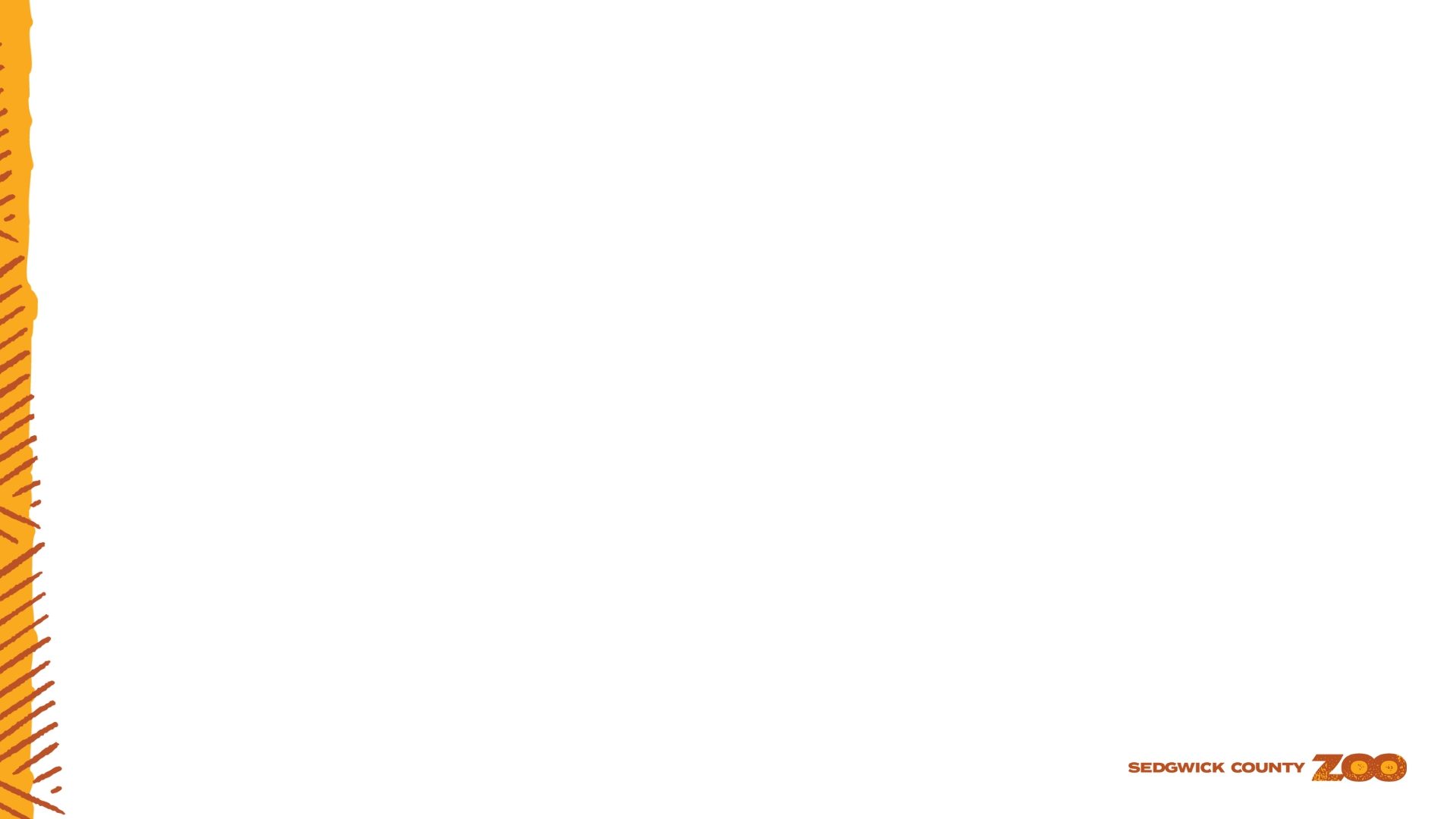 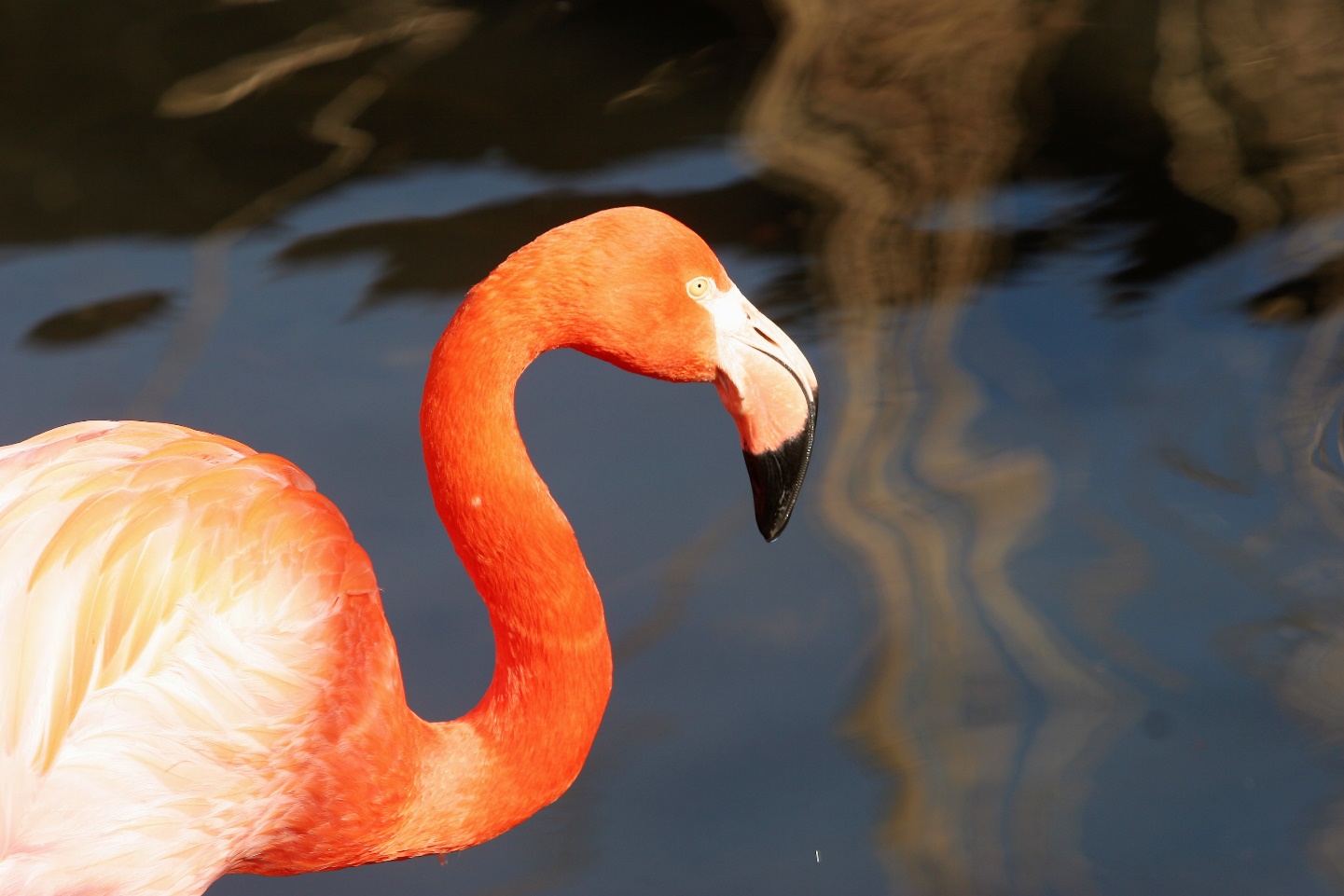 PHOTO
Use this slide when adding photos or videos. Photos also look great when they cover the entire slide without any text, like the next slide.
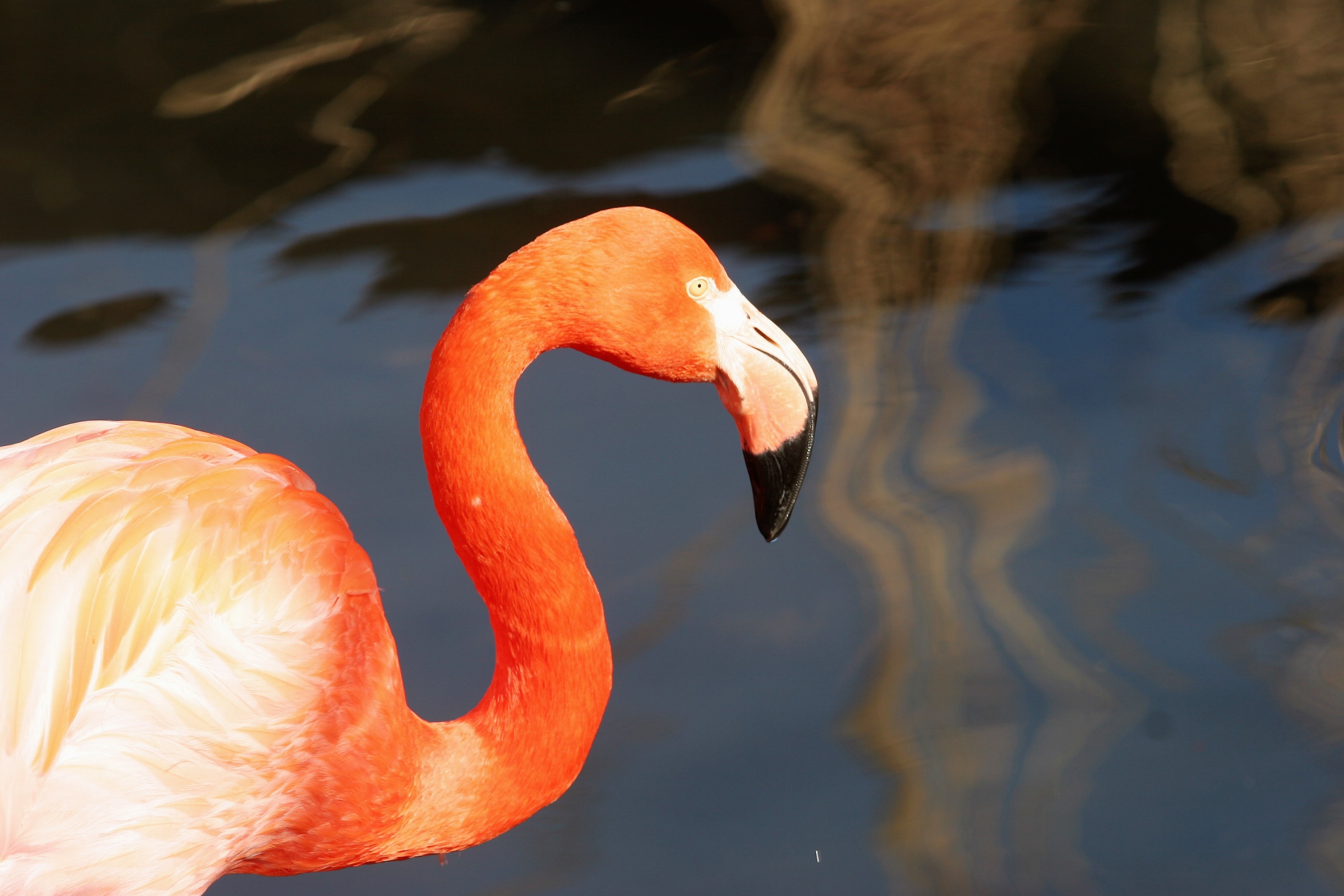 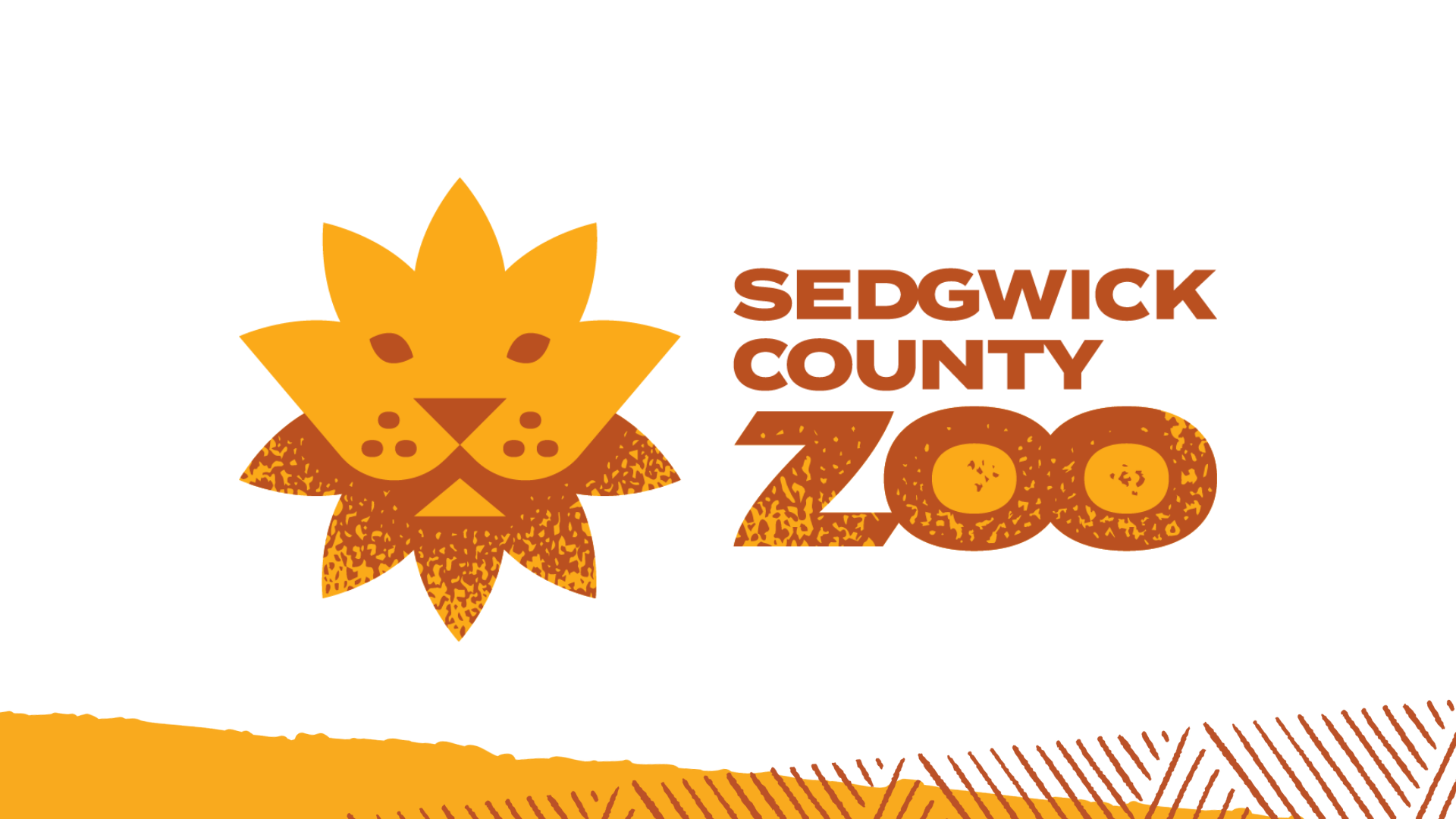